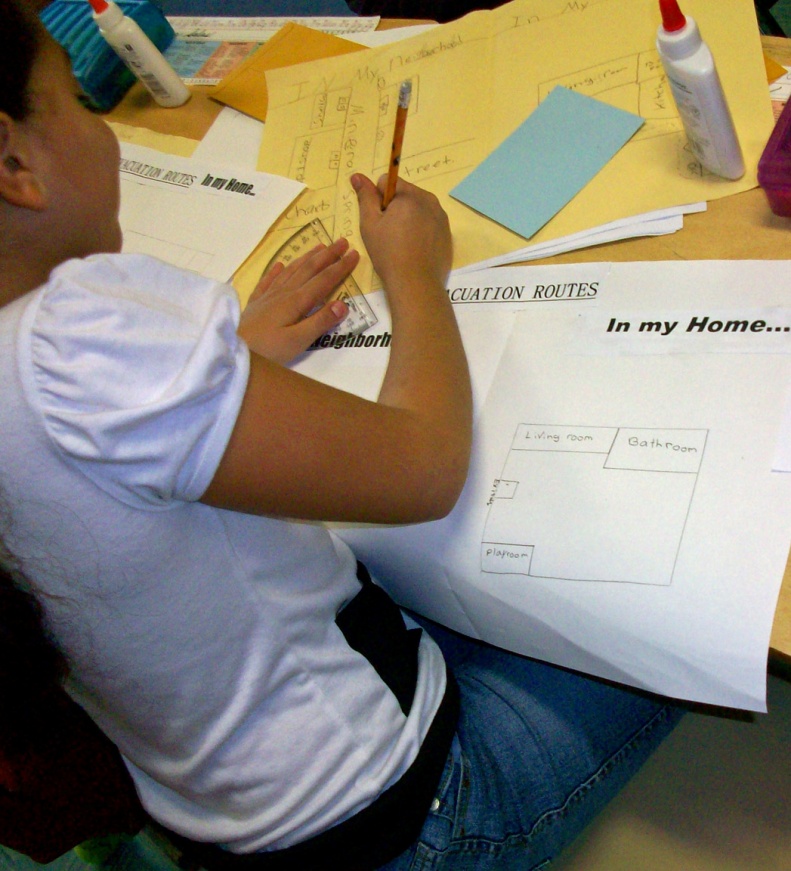 Module 4:  Testing and Updating Your Plan
Module Objectives
Describe how you will communicate, train, and practice your preparedness procedures. 
Identify the emergency preparedness information you will share with your community.
Describe when to update your plan.
Ensuring Preparedness
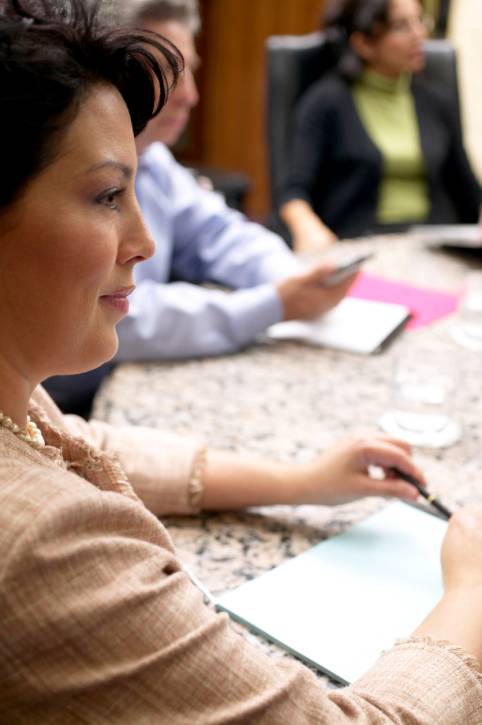 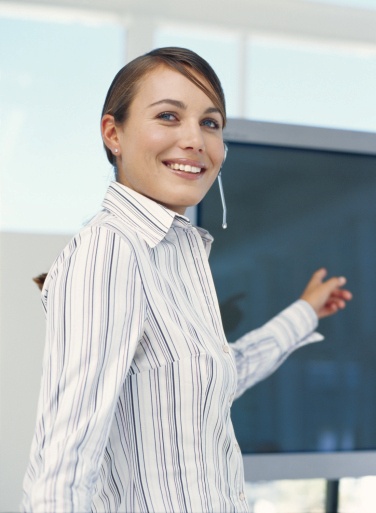 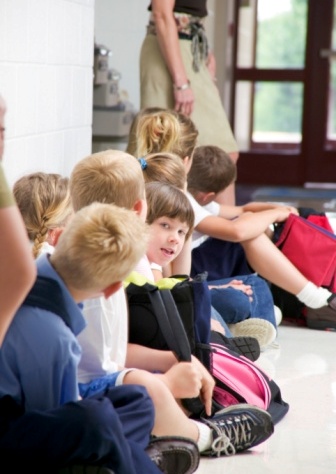 Training
Practicing
Communicating
Communicating:  Children
Give children advance warning about drills and what to expect.
Stay calm. 
Use activities to make emergency preparedness fun and memorable.
Make your communication age-appropriate.
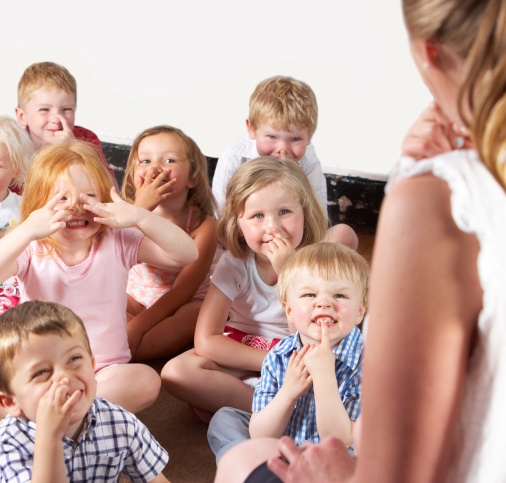 Communicating:  Parents
Provide information on: 
Your evacuation locations.
How you will shelter when necessary.
Where you will take any injured children.
What you need from them for emergency kits. 
How you will notify them of site closure.
The importance of family preparedness plans.
Communicating:  First Responders
Include emergency management and first responders so they will: 
Be familiar with your site and plans.
Know your evacuation locations.
Know how to best communicate with you and alert you to area emergencies.
Help you improve your plan and your procedures.
Provide training.
Training
Practicing
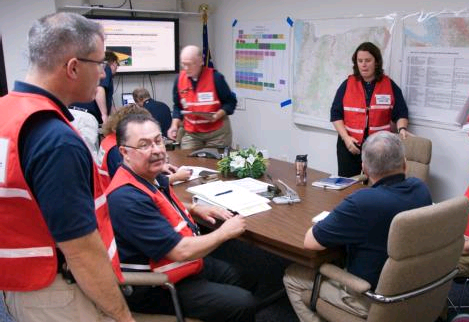 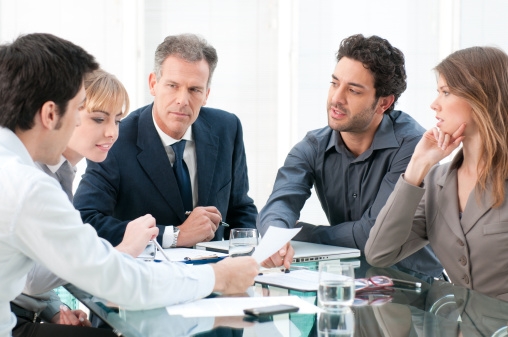 Tabletop
Functional
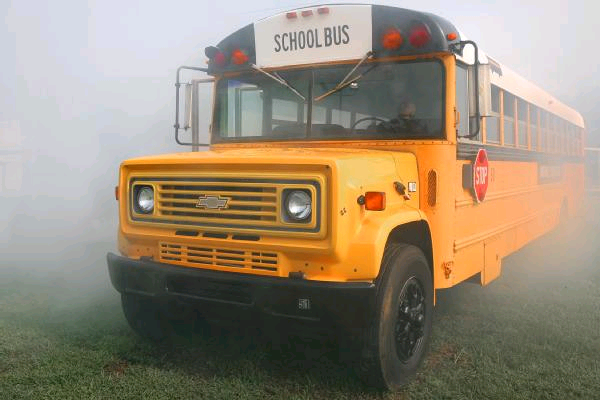 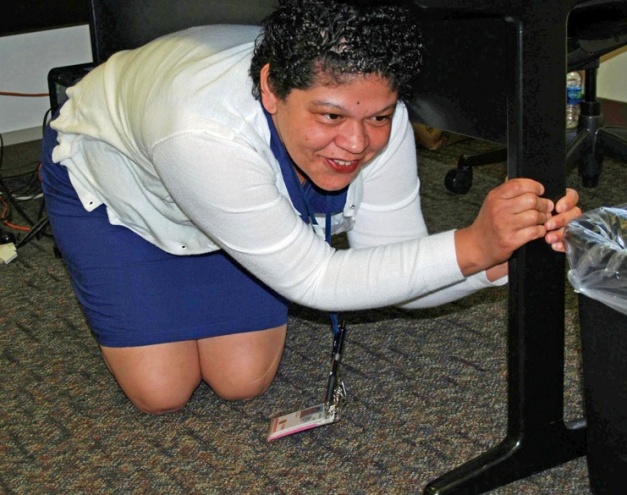 Drill
Full-Scale
Activity
Instructions:  Working in small groups . . .
Develop a set of simple instructions for your assigned drill.
Be prepared to share your results in 10 minutes.
Scheduling
Prepare a schedule that identifies dates for training and practical exercises.
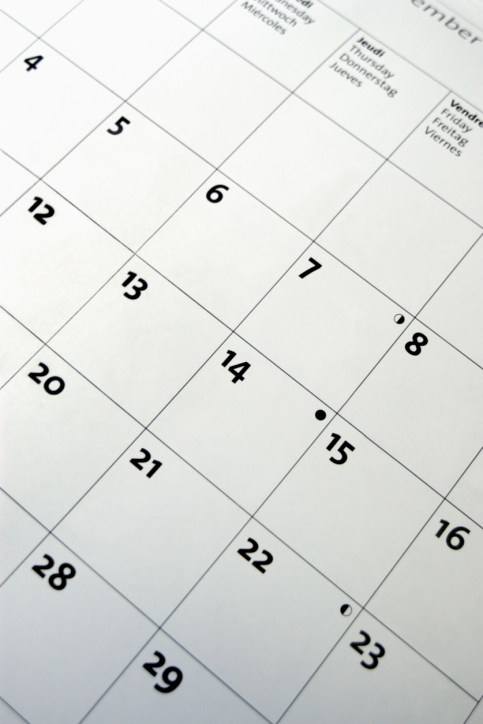 Updating Your Plan
Review and update your plan and procedures, based on:
Training and exercise results.
Community input.
Changes in information/resources.
Incident after-action findings.
Module Summary
Can you now:
Describe how you will communicate, train, and practice your preparedness procedures? 
Identify the emergency preparedness information you will share with your community?
Describe when to update your plan?